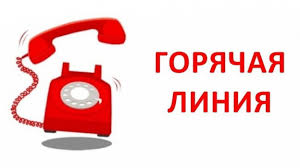 На основании Указа Президента РФ от 02 апреля 2020г.№239 «О мерах по обеспечению санитарно-эпидемиологического благополучия населения на территории РФ в связи с распространением новой коронавирусной инфекции (COVID-19)» в МАДОУ д/с № 55 города Тюмени установлены нерабочие дни в период с 30.03.2020 г. по 30.04.2020г.
В детском саду организована дежурная группа для детей родителей привлеченных к работе в установленные нерабочие дни в 1 корпусе, расположенном по адресу: улица Казанская, 18
Режим работы дежурной группы: с 7.00 по 19.00
По  работе дежурной группы
информацию Вы можете получить по телефону   8 (3452) 43-02-88
Администрация детского сада
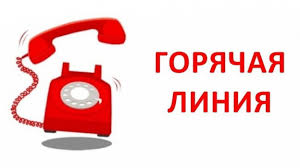 Уважаемые родители!
В связи с принимаемыми мерами  по профилактике распространения коронавирусной инфекции временно ограничен личный прием граждан до снятия режима повышенной готовности в городе Тюмени.
Формирование направлений для  зачисления детей в детские сады города Тюмени приостановлено, при этом предоставление  муниципальной услуги в части постановки на учет, внесения изменений в заявления о постановке на учет  для зачисление в ДОУ продолжается в электронной форме в соответствии с Административным регламентом.
Исходя из выше изложенного, статусы «НЕ ЯВИЛСЯ» направлениям и «ОТКАЗАНО В УСЛУГЕ» заявкам не присваиваются до снятия режима повышенной готовности.
Администрация детского сада